KIMYO
9-sinf
Mavzu: Suvning qattiqligi va uni yumshatish usullari.
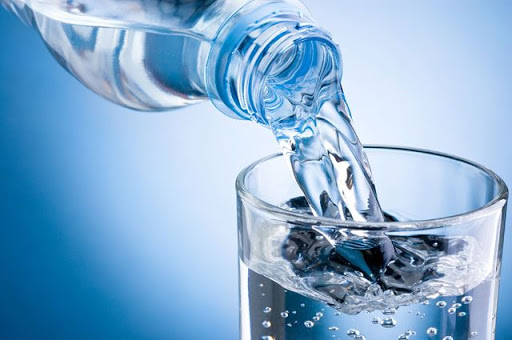 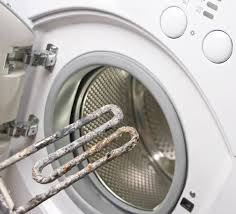 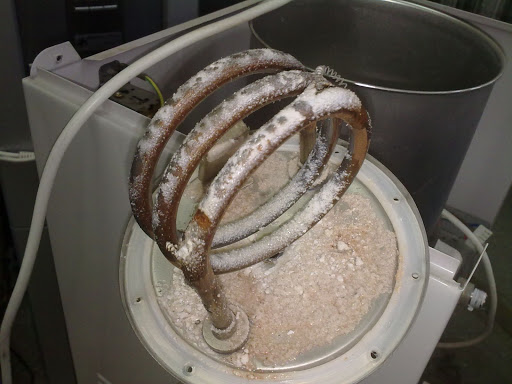 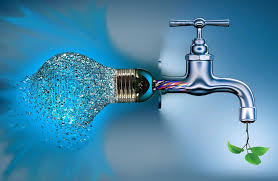 Suvning qattiqligiga nima sabab?
Tabiatda toza suv uchramaydi: uning tarkibida doimo biror moddalar aralashgan bo‘ladi. Jumladan, suv yer qobig‘idagi tuzlar bilan o‘zaro ta’sirlashib, muayyan qattiqlikka ega bo‘lib qoladi.
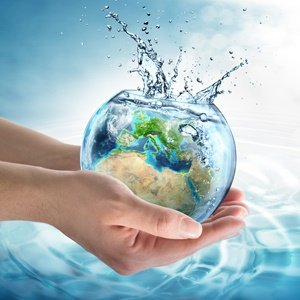 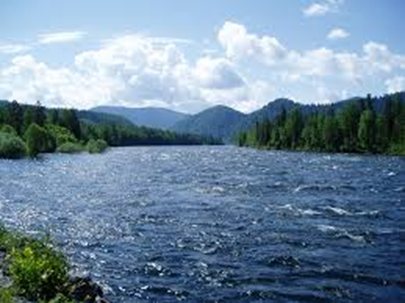 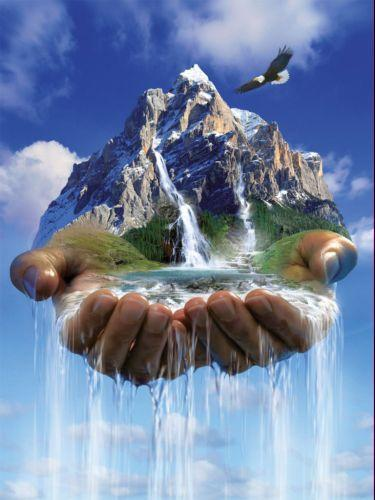 Suvning qattiqligi
Ma’lumki, sayyoramiz yuzasining 2/3 qismi suv bilan qop­langan. Inson hayotini suvsiz tasavvur qilish mumkin emas
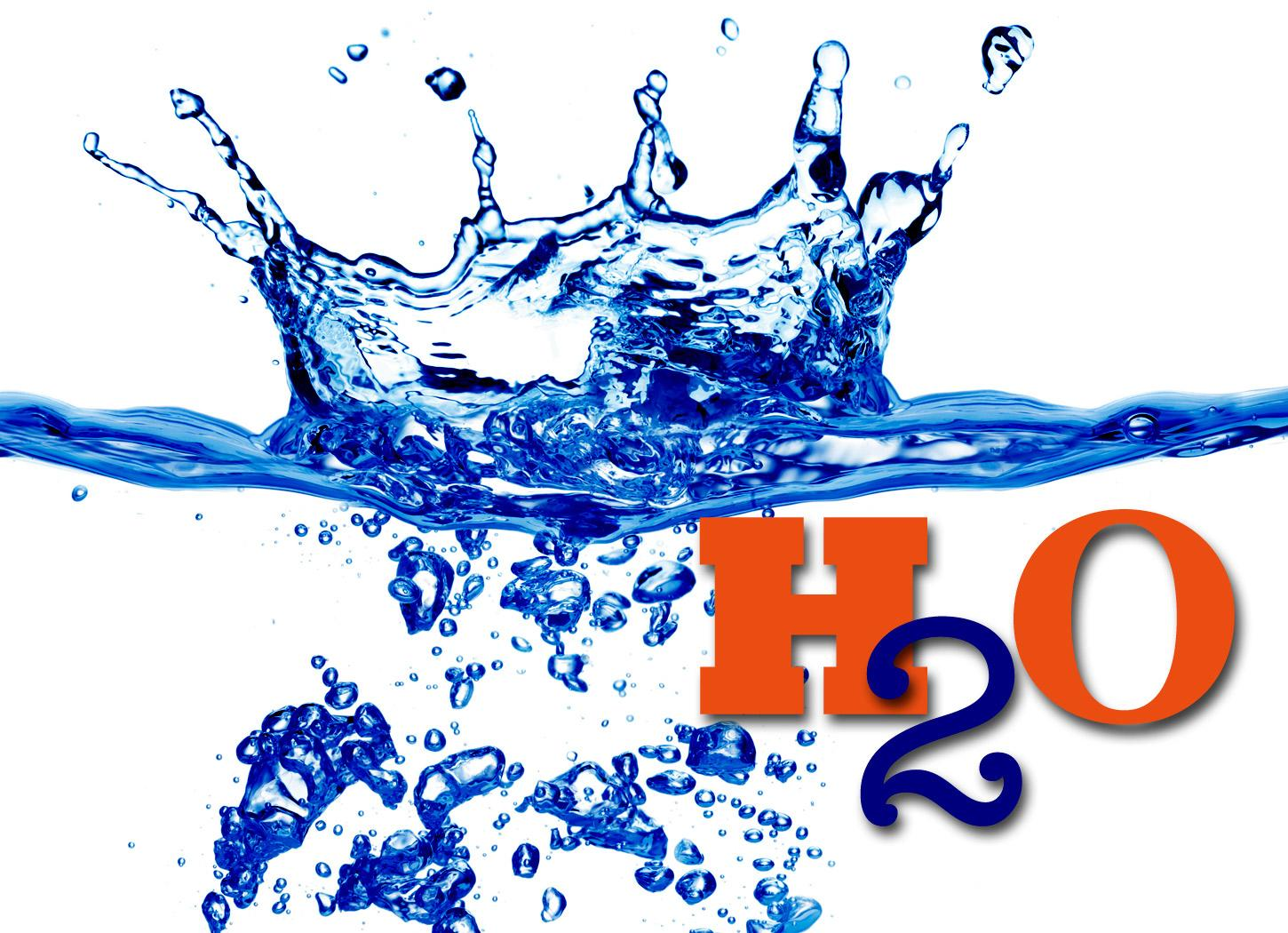 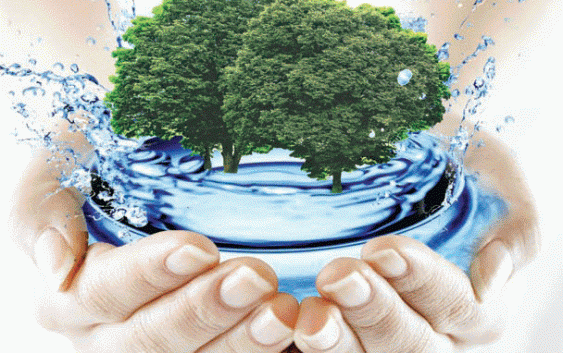 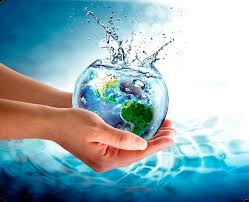 Suvning qattiqligi
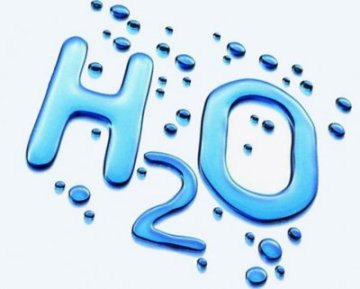 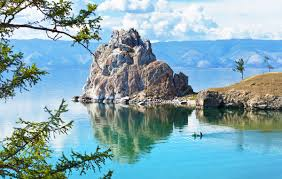 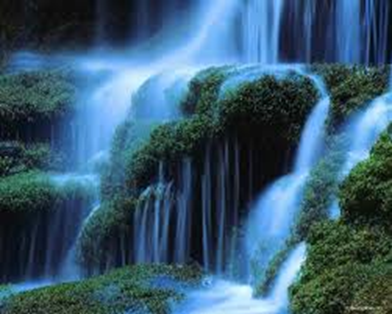 Yumshoq suv
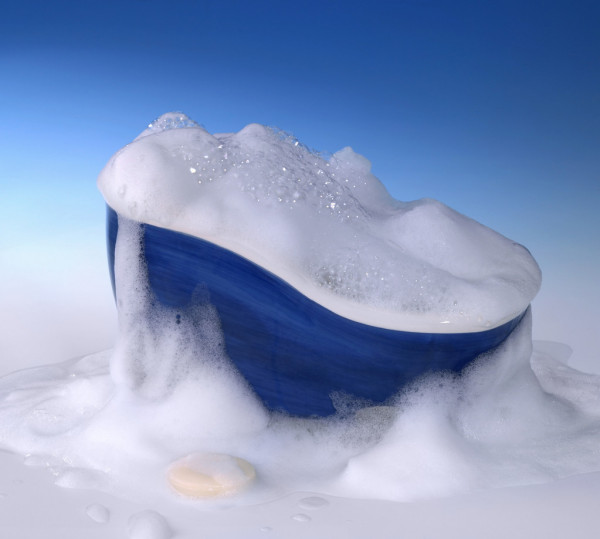 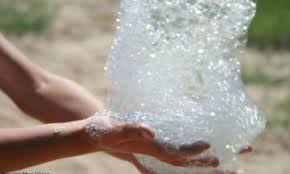 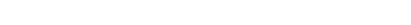 Yumshoq suv – tarkibida Ca2+ va Mg2+ ionlari bo‘lmagan yoki juda kam bo‘lgan suv.
Suv barcha tirik organizmlarning hayot birligi hisoblanadi
Yer  yuzasida suvning qariyb  97% ini dengiz, ocean suvlari tashkil etib, ular iste’molga yaroqsizdir. Qolgan 2-3% ini esa daryo, ko‘l va yer osti suvlari tashkil etadi. 
Bundan ko‘rinib turibdiki, chuchuk suv zahiralari juda ham ozdir. 
Ulardan oqilona, tejab ishlatishimiz har birimizning vazifamizdir.
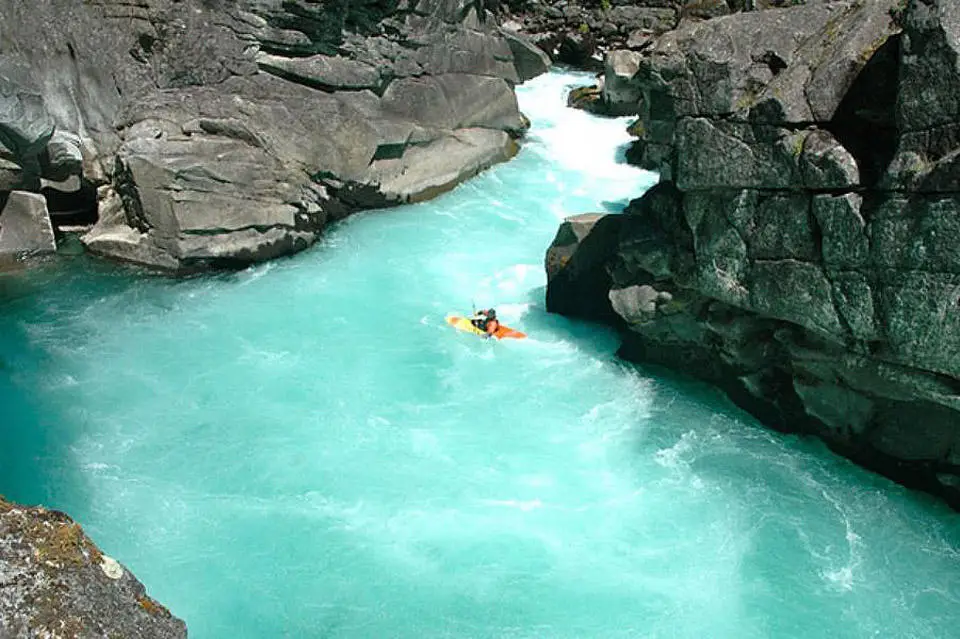 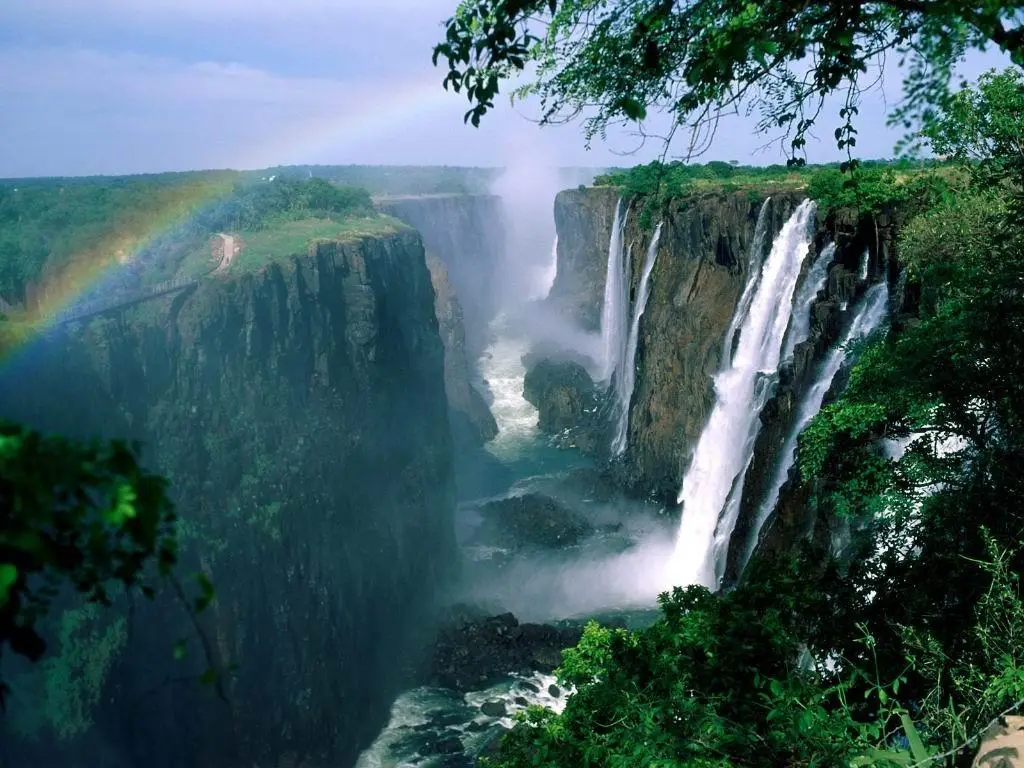 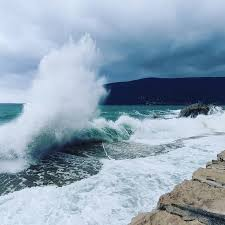 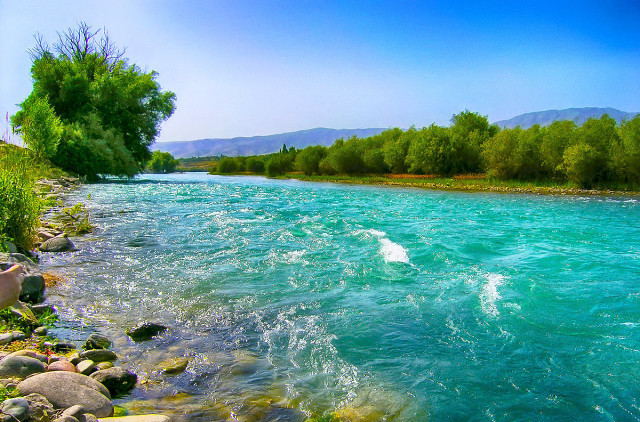 Quyqa suv isishni qiyin­lashtiradi
Qattiq suv ko‘p texnik maqsadlar uchun yaroqsiz hisob­lanadi. Qattiq suvdan foydalanilganda isitish tizimi bug‘ qozon­lari devorlari­ magniy, kalsiy karbonatlar va boshqa tuzlardan iborat quyqa bilan qoplanib qoladi, qozon devorlarining ishdan chiqishiga sabab bo‘ladi.
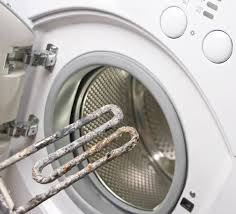 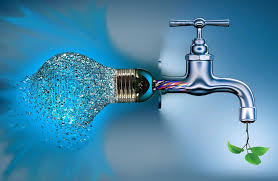 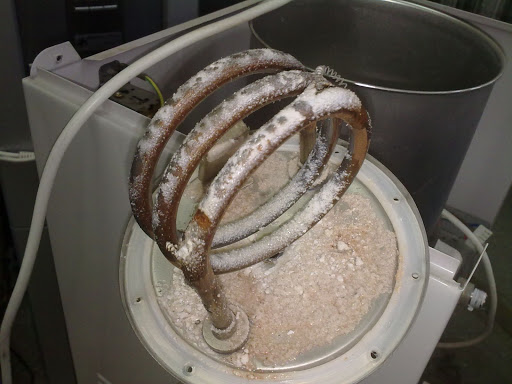 Suvda sovun nega ko‘pirmaydi?
Qattiq suvda sovun ko‘pirmaydi, chunki magniy va kalsiy ionlari  sovun bilan suvda erimaydigan birikmalar­ hosil qiladi.
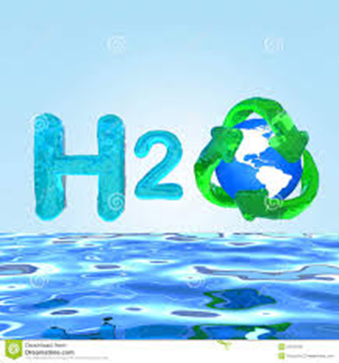 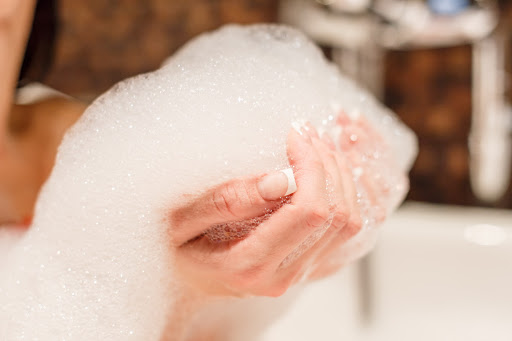 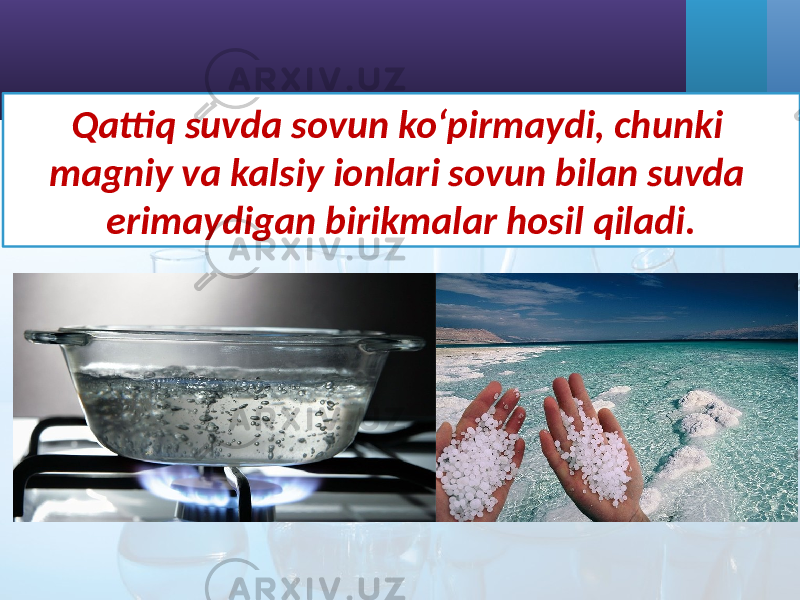 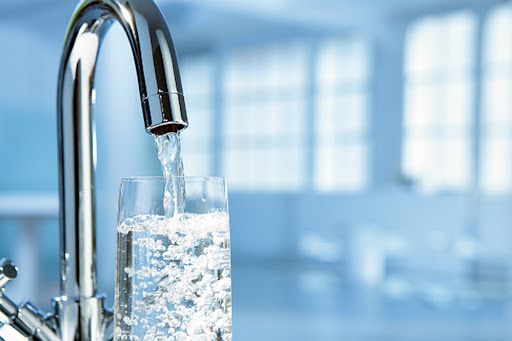 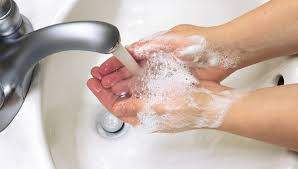 Vaqtinchalik qattiqlik
Vaqtinchalik qattiqlik – 
suvda magniy va kalsiy gidrokarbonatlar
 [Ca(HCO3)2 Mg(HCO3)2] mavjudligi bilan bog‘liq.
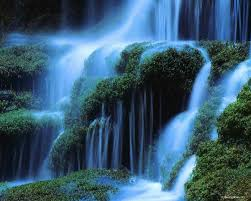 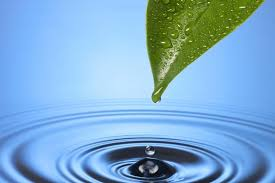 Doimiy qattiqlik — suvda magniy va kalsiy sulfatlar va xloridlar [CaSO4, CaCl2; MgSO4, MgCl2] mavjudligi bilan bog‘liq.
Vaqtinchalik qattiqlik
Kalsiy qattiqligi — suvda kalsiy tuzlari mavjudligi bilan bog‘liq.
Magniy qattiqligi — suvda magniy tuzlari mavjudligi bilan bog‘liq. 
Umumiy qattiqlik — suvning kalsiy va magniy qattiqligi yig‘indisi.
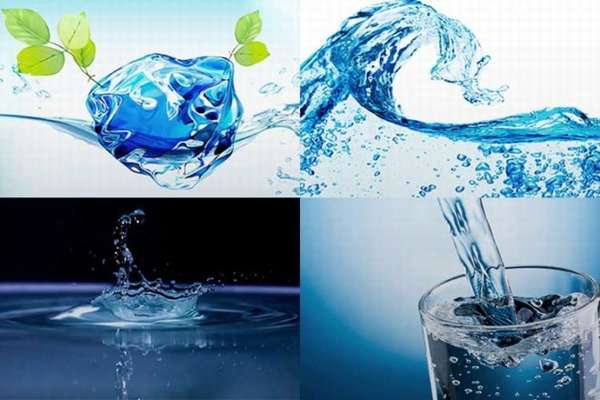 Suvni  yumshatish
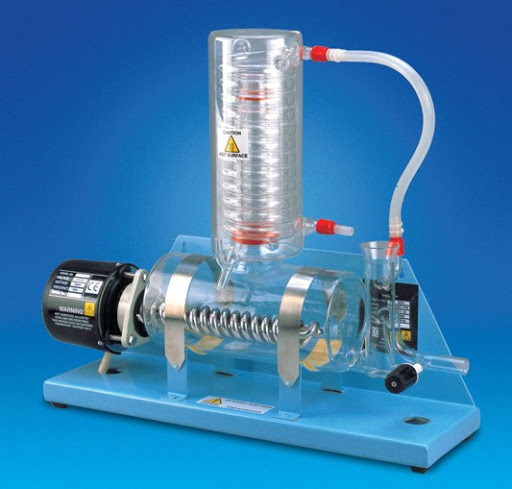 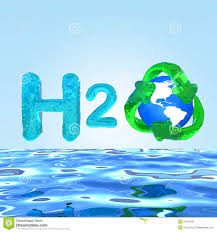 Suvning qattiqligini pasaytirish, yumshatish uchun distillatsiya (suvni haydash) hamda kimyoviy usullardan foydalaniladi.
Suvni yumshatish
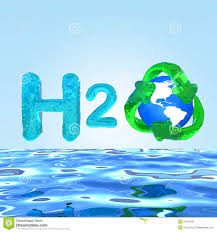 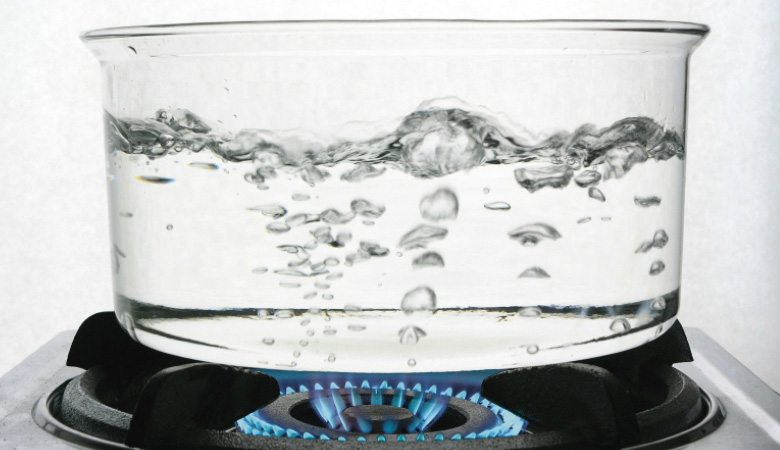 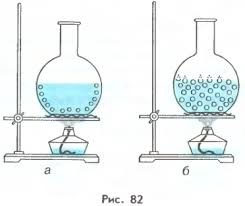 Kimyoviy usullarda magniy va kalsiy ionlari suvdan erimaydigan birikmalar tarzida chiqarib yuboriladi.
Buning uchun: Suvni qaynatish yo‘li bilan vaqtinchalik 
qattiqlik yo‘qo­tiladi:
Ca(HCO3)2	      CaCO3+ H2O + CO2
 
Mg(HCO3)2	       MgCO3+ H2O + CO2
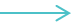 Suvni yumshatish uchun
2. Ohakli suv qo‘shiladi:
 
Ca(HCO3)2 + Ca(OH)2 =2CaCO3 + 2H2O 
Mg(HCO3)2 + Ca(OH)2 =CaCO3* MgCO3 + 2H2O
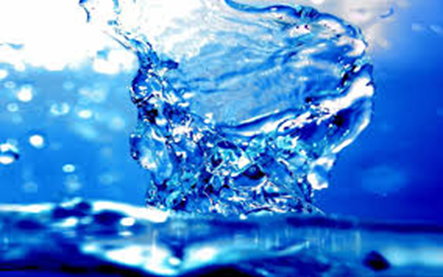 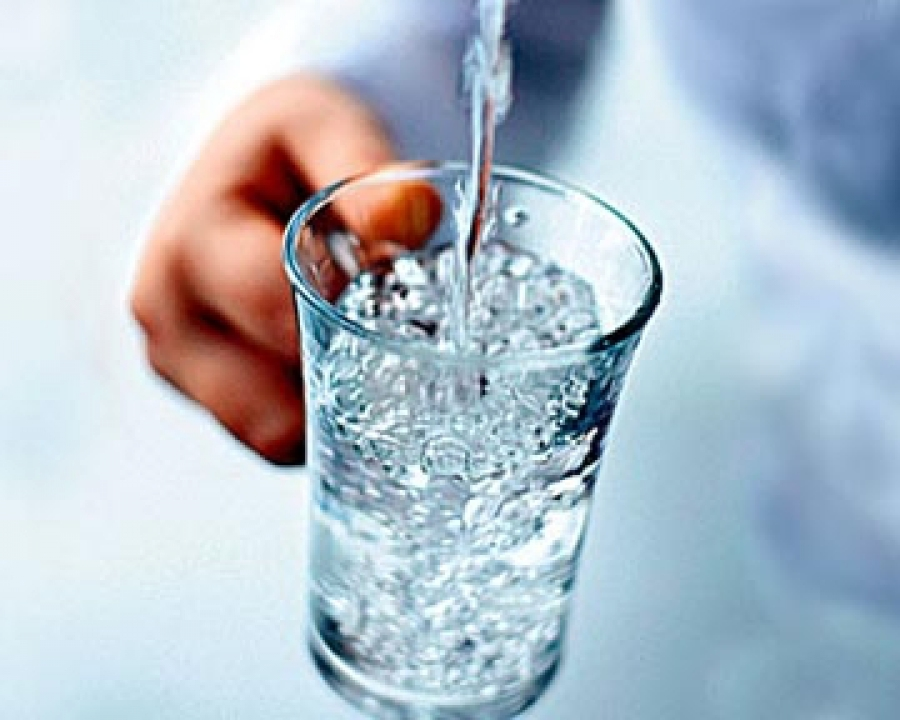 Suvni yumshatish uchun
3. Ishqor ta’sir ettiriladi:
 
Ca(HCO3)2 + 2NaOH= CaCO3 + Na2CO3 + 2H2O 
Mg(HCO3)2 + 2NaOH= MgCO3 + Na2CO3 + 2H2O
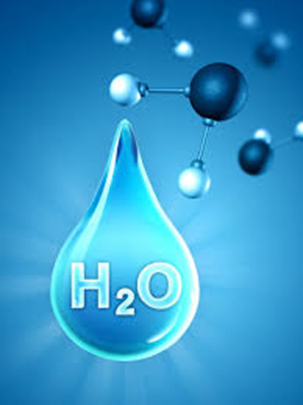 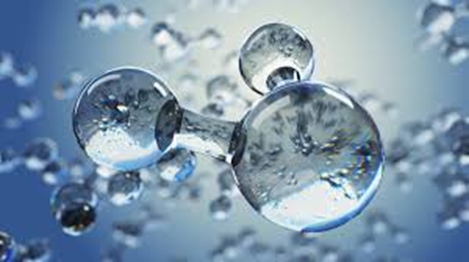 Suvni yumshatish uchun
4. Soda (Na2CO3) qo‘shib Mg+2 va Ca2+ ionlari cho‘ktiriladi:
 Ca(HCO3)2 + Na2CO3 CaCO3 + 2NaHCO3
 Mg(HCO3)2 + Na2CO3 MgCO3 + 2NaHCO3
 Bunda kalsiy va magniy ionlari suvda erimaydigan karbo­natlar tarzida eritmadan chiqarib yuboriladi.
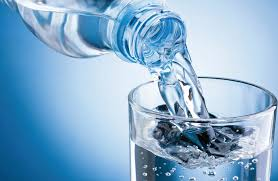 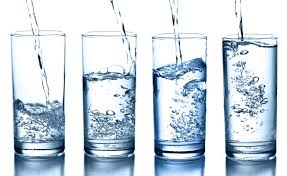 Doimiy qattiqlikni yo‘qotish
Doimiy qattiqlik suvni qaynatish bilan yo‘qolmaydi. 
Uni soda yoki natriy fosfat qo‘shib yo‘qotiladi:
 
CaSO4 + Na2CO3 =CaCO3 + Na2SO4
          3MgSO4 + 2Na3PO4 =Mg3(PO4)2 + 3Na2SO4
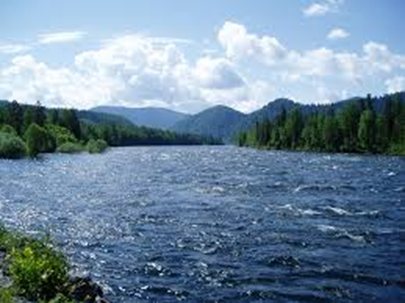 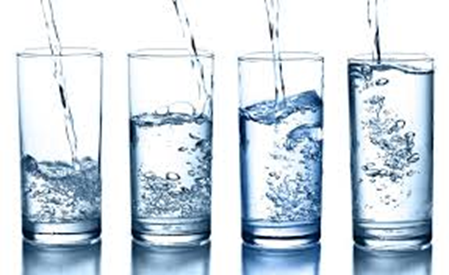 Sanoatda suvning qattiqligini yo‘qotish
Sanoatda suvning qattiqligini yo‘qotish uchun ion almashi­­nuv usuli qo‘llaniladi. Kationitli kolonkadan o‘tkazilgan suvning tarkibidagi Ca2+, Mg2+ ionlari Na+ ionlariga almashib, kolonkada qoladi va natriy ionlari suvga o‘tadi:
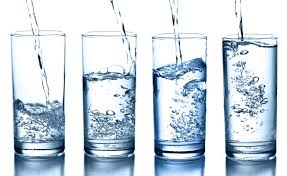 Kationitlar
Kationitlar — suvda erimaydigan, tarkibida tashqi muhit kationlariga (Ca2+, Mg2+) almashina oluvchi, harakatchan kationlar (Na+) tutadigan qattiq moddalar.
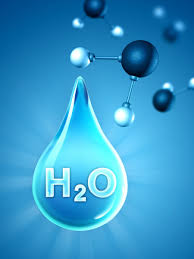 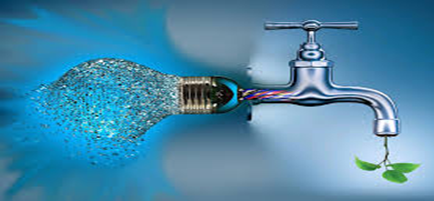 Anionitlar
Anionitlar — suvda erimaydigan, tarkibida tashqi muhit anionlariga (SO42-, Cl–) almashina oluvchi, harakatchan anionlar tutadigan qattiq moddalar.
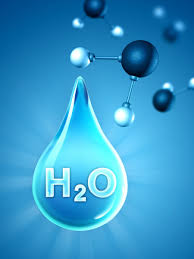 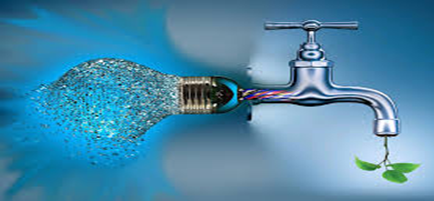 Mustaqil ish
Vaqtinchalik va doimiy qattiqlikning farqi nimada?
 
 Daryo suvi, dengiz suvi va yomg‘ir  suvining qattiqlik
 
darajalari­ qanday bo‘ladi?
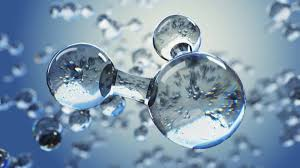 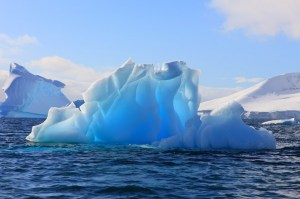 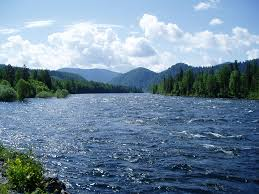 Vaqtinchalik qattiqlikni yoqotish usullari
2
Ishqor, ohak, soda qo‘shib yo‘qotish
Ca(HCO3)2 + Ca(OH)2 = 2CaCO3↓ + 2H2O
Ca(HCO3)2 + Na2CO3 = CaCO3↓+ 2NaHCO3
Qaynatish 
Mg(HCO3)2+2Ca(HCO3)2→MgCO3CaCO3↓+2CO2 + 2H2O
1
Doimiy qattiqlikni yoqotish usullari
Soda, natriy fosfat  qo‘shib yo‘qotish 
CaSO4 + Na2CO3 = CaCO3↓ + Na2SO4;
MgCl2 + Na2CO3 = MgCO3↓ + 2NaCl;
3CaSO4 + 2Na3PO4 = Ca3(PO4)2 + 3Na2SO4
1
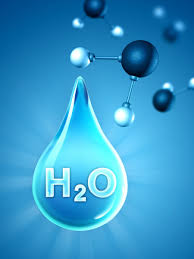 Ionitlar qo‘shib yo‘qotish mumkin
2RH + Ca2+  R2Ca + 2H+ (kationit)
2ROH + SO42-  R2SO4 + 2OH- (anionit)
2
Ionitlar - tarkibidagi harakatchan kationlarini (masalan, Na +) suvdagi Ca2+ va Mg2+ ionlariga almashinadigan qattiq polimer moddalar.
Mustahkamlash
1-masala. 50 l suvdа 40,8 g Mg(HCO3)2 mаvjud bo‘lsа, shu suvning muvаqqаt qаttiqligini tоping. Yechish:1) tuzning ekvivаlenti аniqlаnаdi. 2) muvаqqаt qаttiqlik tоpilаdi.

Jаvоb: 11,18
Key
Vital
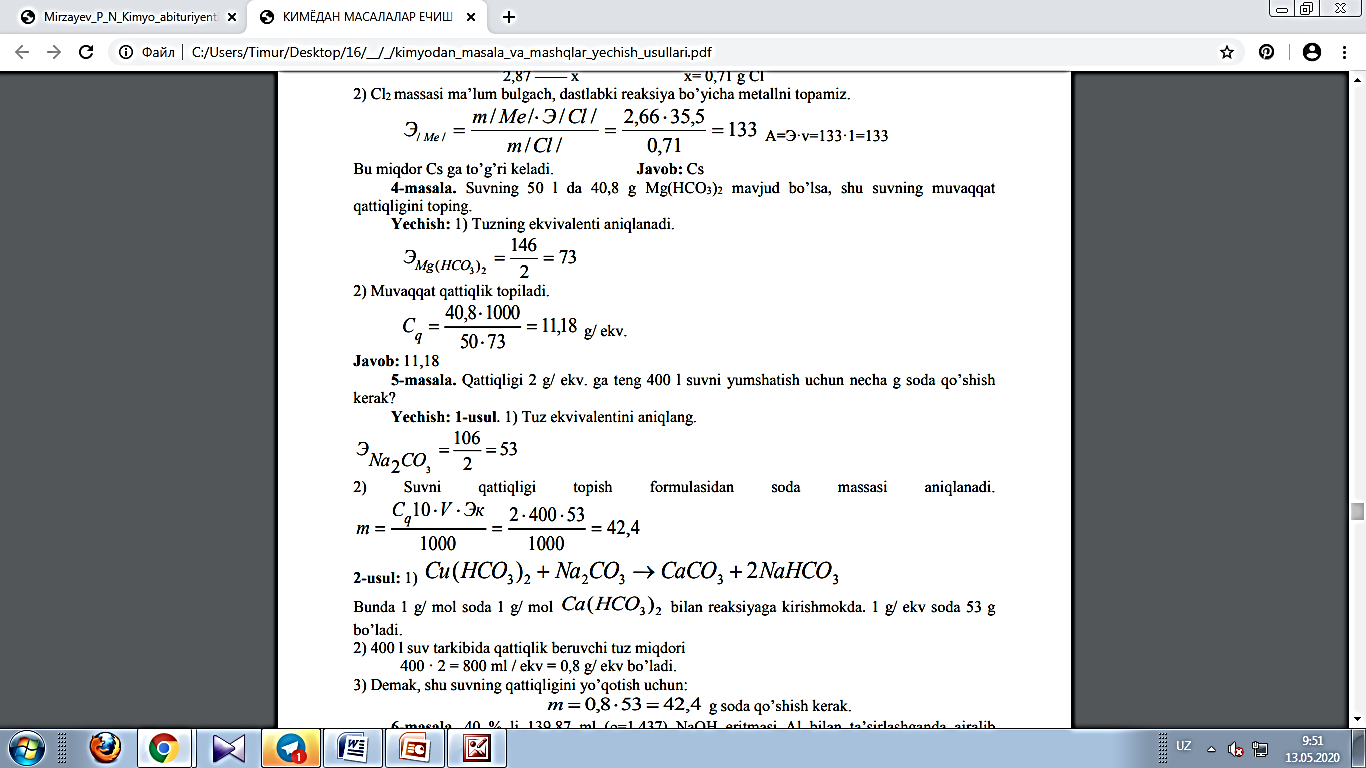 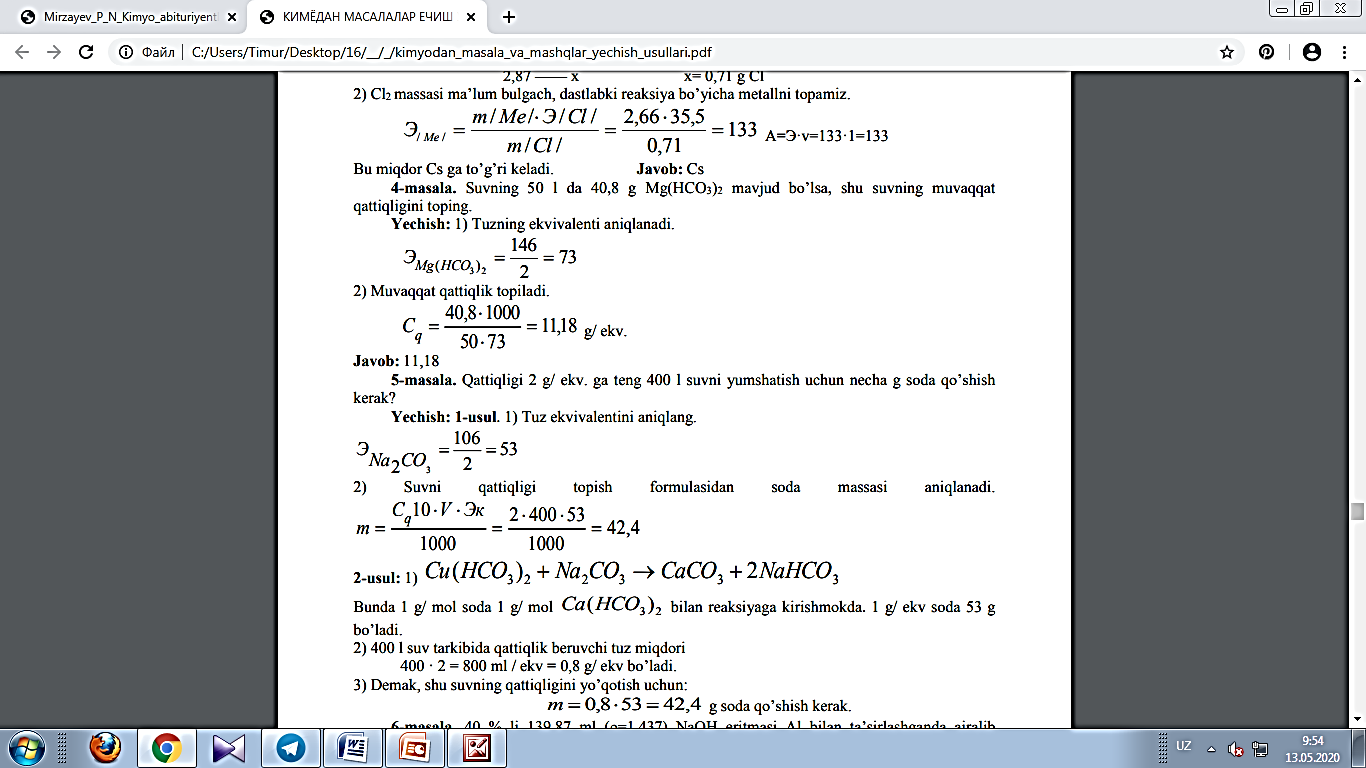 Big deal
Important
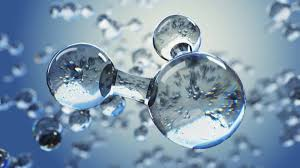 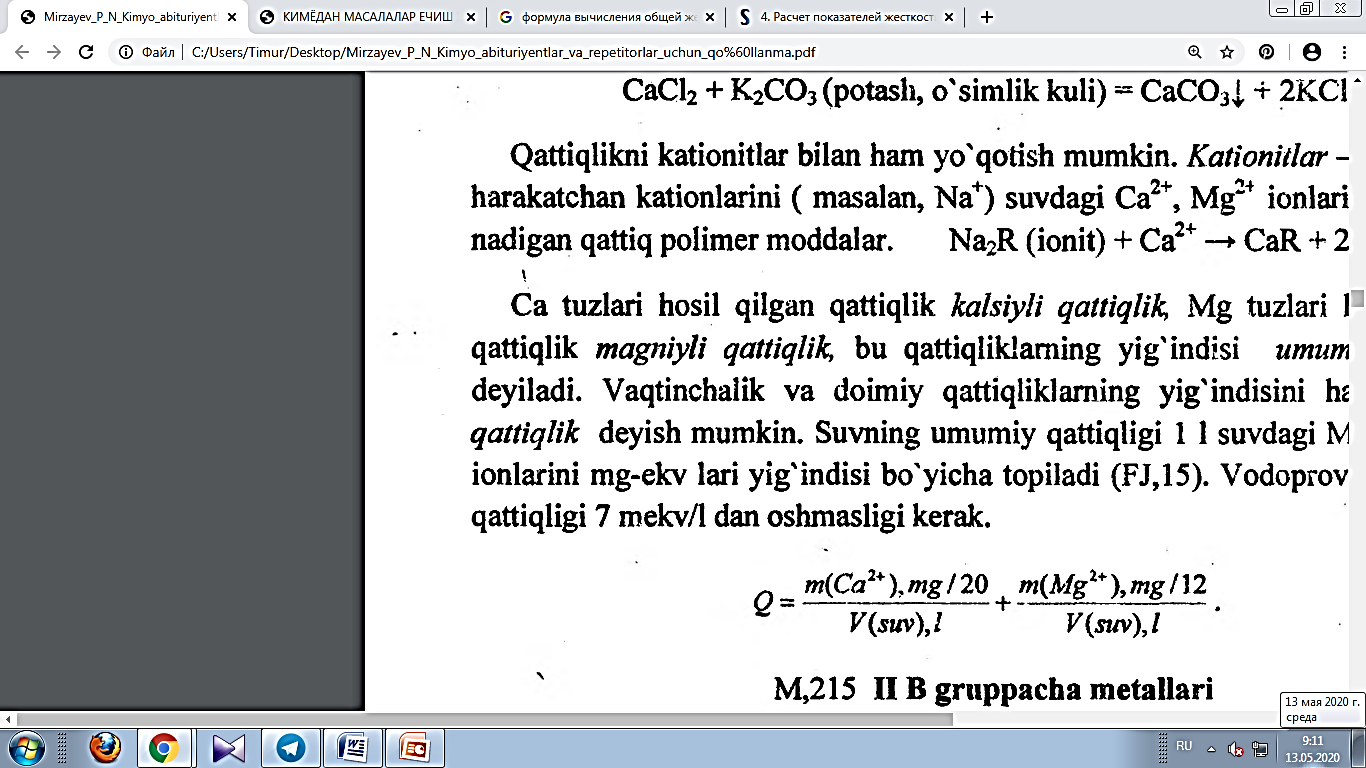 Mustahkamlash
2-masala. Таrkibidа CаSO4(0,02%), MgSO4(0,01%) bo‘lgаn dоimiy qаttiqlikkа egа suv mаvjud. 20 l hаjmdаgi shu suvni qаttiqligini yo‘qоtish uchun Na2CO3 ni ρ=1,2, C%=18% li eritmаsidаn qаnchа hаjm qo‘shish kerаk?
Yechish: Suvning mаssаsi tоpilаdi (ρ=1)           
m= ρ·υ=1·20=20 (kg suv)
2) Shu suvdаgi tuzlаr mаssаsi аniqlаnаdi. 
а) m=20000·0,0002=4 g CаSO4   
b) m=20000·0,0001=2 g MgSO4
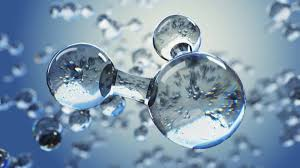 Mustahkamlash
3) Тuzlаrni sоdа bilаn reаksiyasi yozilаdi vа tоpilgаn mаssаlаrigа muvоfiq keluvchi sоdа mаssаsi аniqlаnаdi.
CaSO4 + Na2CO3 = CaCO3↓ + Na2SO4 
MgSO4 + Na2CO3 = MgCO3↓ + Na2SO4 
136 —— 106 
4 —— Х                                Х = 3,12 
b)   120 —— 106 
2 —— Х                                 Х = 1,77 
4) Na2CO3 ning umumiy mаssаsi 3,12+1,77=4,89 
5) m= ρ·υ·ω fоrmulаdаn hаjm tоpilаdi.
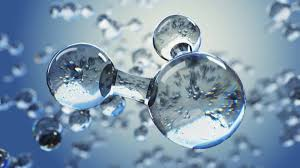 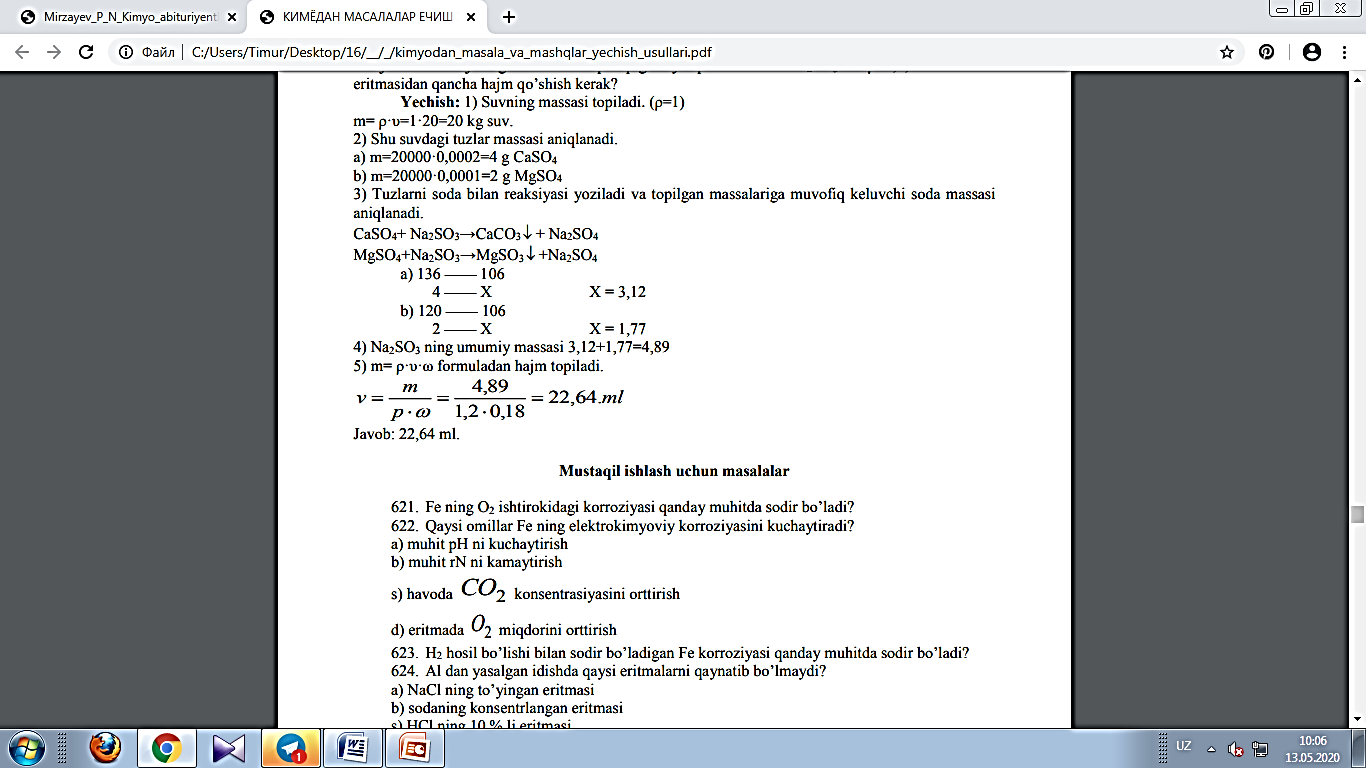 Jаvоb: 22,64 ml
Topshiriq
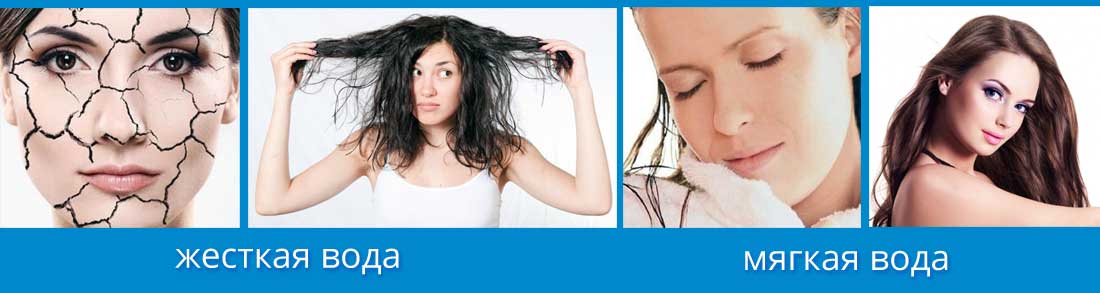 Muammoli topshiriqlar
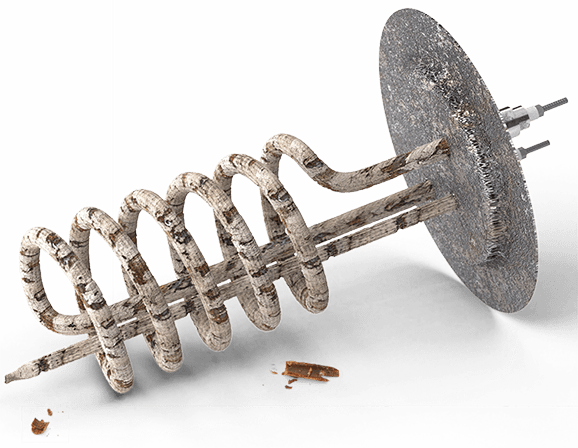 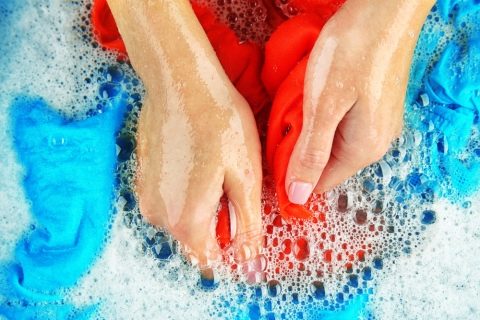 2-topshiriq. 
1. Choynak tubida hosil bo‘lgan quyqa tarkibida karbonatlar borligini qanday bilish mumkin?
2. Nima uchun buloq suvi ta’mga ega, yomg‘ir suvi  esa ta’msiz?
Rasmlarni bog‘lovchi sababni toping
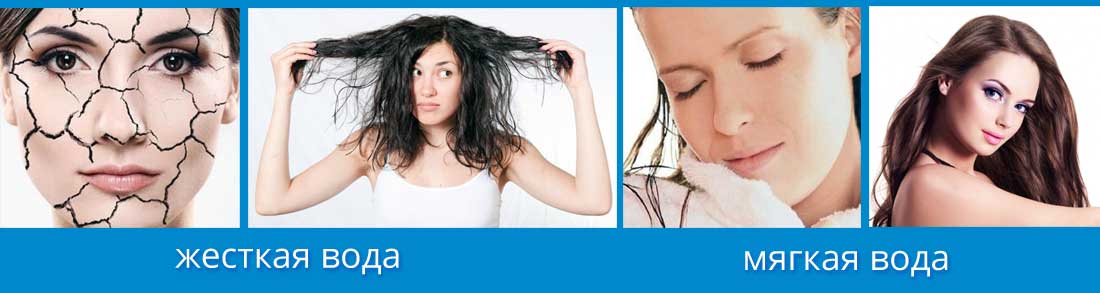 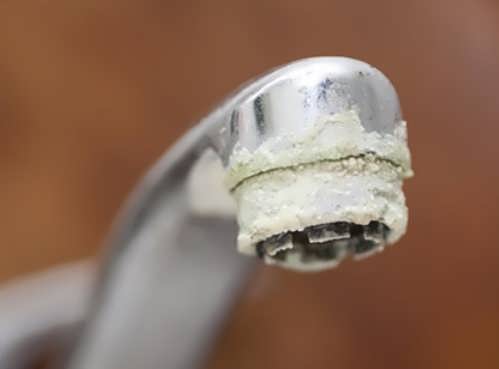 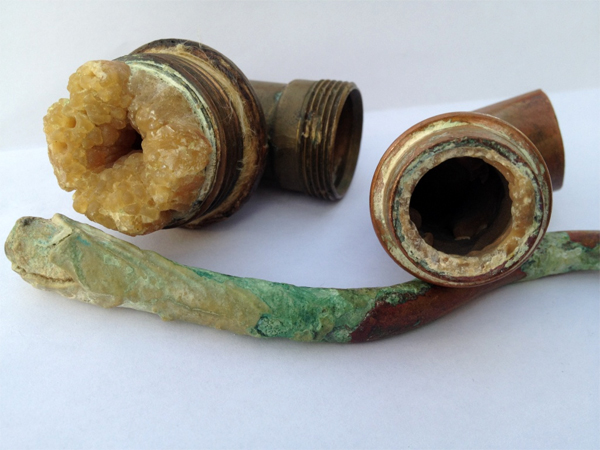 Fanlararo bog‘lanish, o‘quvchining tadqiqotchilik faoliyatini rivojlantirish
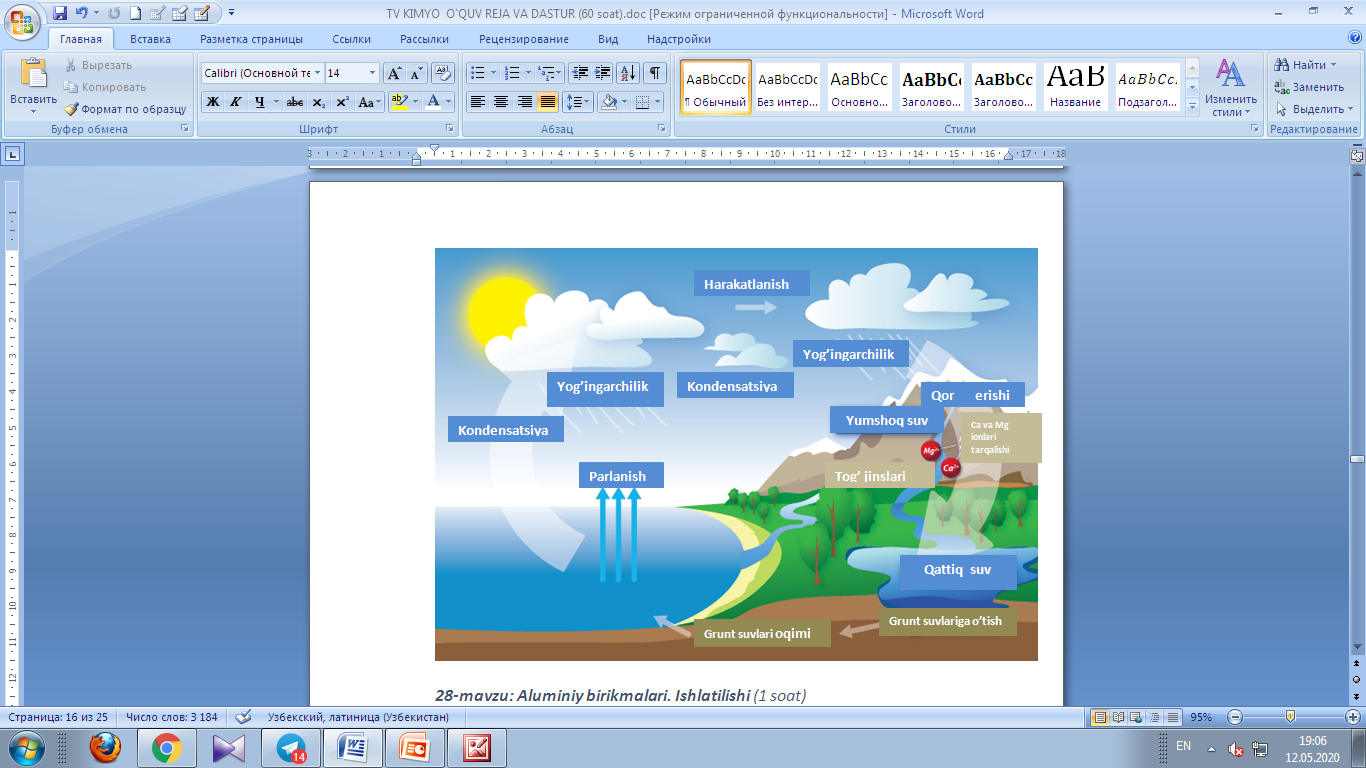 Grunt suvlari tarkibiga qattiq tuzlar qanday tushishini rasm orqali ifodalang.
O‘quvchining tadqiqotchilik faoliyatini rivojlantirish
Suvning qattiqligini aniqlash uchun konsentrlangan sovun eritmasidan foydalaniladi.  Etalon  sifatida distillangan suv olinadi.
Suvni qattiqligini aniqlash bo‘yicha tajriba
Xulosa: Distillangan suvda tuzlar mavjud emas. Yomg‘ir suvida Ca2+ va Mg 2+ tuzlari deyarli yo‘q. Quduq va vodoprovod suvlari esa qattiq.
Darsdan tashqari mashg‘ulot
“Suvning qattiqligi va uni yo‘qotish usullari” mavzusida loyiha ishi
Loyiha ishi yuzasidan o‘quvchilar taqdimot orqali hisobot beradilar 
Loyiha ishining maqsadi:
“Suvning qattiqligi” tushunchasi, uning ta’siri va yo‘qotish usullarini  nazariy o‘rganish.
Turli qattiqlikka ega bo‘lgan suvlar ustida tajriba olib borish.
Loyiha ishi tarkibi
Kirish qismi
Asosiy mazmun  
Xulosa
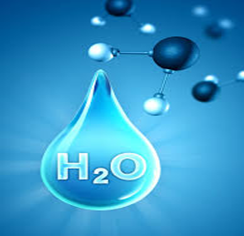 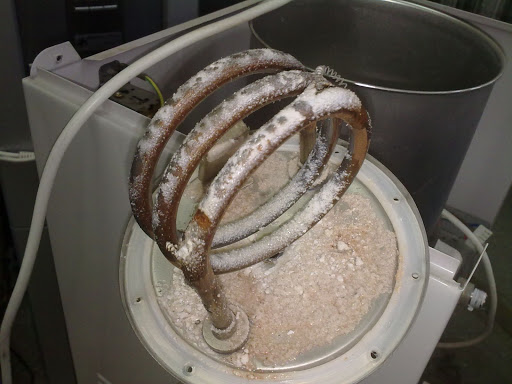 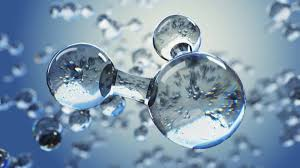 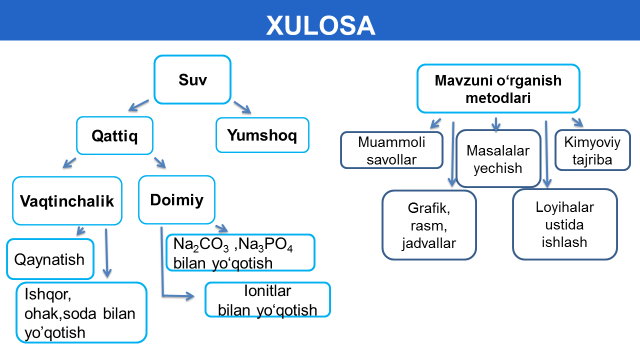 XULOSA
Suv
Mavzuni o‘rganish metodlari
Qattiq
Yumshoq
Masalalar 
yechish
Kimyoviy 
tajriba
Muammoli savollar
Doimiy
Vaqtinchalik
Loyihalar ustida ishlash
Grafik, 
rasm, jadvallar
Na2CO3 ,Na3PO4 
bilan yo‘qotish
Qaynatish
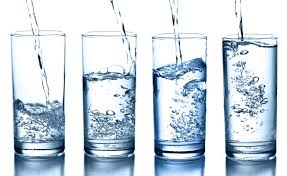 Ishqor, ohak,soda bilan yo’qotish
Ionitlar 
bilan yo‘qotish
Mustaqil bajarish uchun topshiriqlar
1. Darslikdagi 24-mavzuni o‘qish, tegishli atamalar, reaksiya tenglamalarini yozish va o‘rganish.
2. Vaqtinchalik va doimiy qattiqlikning farqi nimada?
3. Daryo suvi, dengiz suvi va yomg‘ir suvining qattiqlik darajalari qanday bo‘ladi?
4. Qattiqligi 3 mg-ekv bo‘lgan 500 litr suvni yumshatish uchun qancha gramm soda qo‘shish kerak?
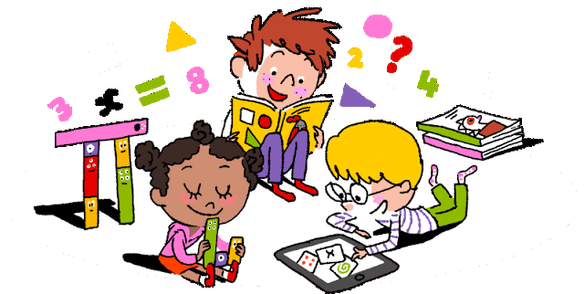 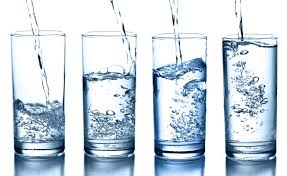